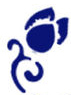 新实用汉语课本 3  
New Practical Chinese Reader
第三十二课 这样的问题现在也不能问了
生  词   New Words
游览
称呼
巧
差不多
读书
哦
棒
yóulǎn
chēnghu
qiǎo
chàbuduō
dúshū
ò 
bàng
游览黄山      去长城游览
怎么称呼     正式的称呼
我应该怎么称呼您？
生  词   New Words
游览
称呼
巧
差不多
读书
哦
棒
yóulǎn
chēnghu
qiǎo
chàbuduō
dúshū
ò 
bàng
好巧    真巧     太巧了      真不巧
太巧了，我也要去云南，我们一起去吧？
真不巧，我今天没有时间。
身高差不多    差不多大     差不多一样
我们俩身高差不多一样。
我跟林娜年龄差不多。
我跟朋友差不多大。
生  词   New Words
喜欢读书     在北京读书
游览
称呼
巧
差不多
读书
哦
棒
yóulǎn
chēnghu
qiǎo
chàbuduō
dúshū
ò 
bàng
哦，是你！
哦，你们认识！
真棒    太棒了     帮极了
真棒，我们可以去四川旅游了。
黄山的风景太棒了！
生  词   New Words
留学
父母
挣
结婚
网络
搞
工资
liúxué
fùmǔ
zhèng
jiéhūn
wǎngluò
gǎo
gōngzī
来中国留学    出国留学     留学生
挣钱    挣多少钱    
挣得不多    挣得很多
我刚开始工作，每个月挣得不多。
我朋友的工作挣钱很多。
生  词   New Words
留学
父母
挣
结婚
网络
搞
工资
liúxué
fùmǔ
zhèng
jiéhūn
wǎngluò
gǎo
gōngzī
结婚了    没有结婚     跟……结婚
我还没有结婚。
他跟自己的好朋友结婚了。
网络公司    网络上
现在很多年轻人都喜欢在网络上买东西。
生  词   New Words
留学
父母
挣
结婚
网络
搞
工资
liúxué
fùmǔ
zhèng
jiéhūn
wǎngluò
gǎo
gōngzī
搞网络    搞音乐     搞好了
我的朋友是搞音乐的。
搞网络的公司年轻人很多。
工资很高    工资有点儿低
我刚开始工作的时候，工资很低。
现在很多中国人也不喜欢别人问自己的工资。
生  词   New Words
算
高新技术
企业
个人
凑合
照相
suàn
gāoxīn jìshù
qǐyè
gèrén
còuhe
zhàoxiàng
算高      不算好
我的工资不算高。
大为的汉语算很好了。
搞高新技术
搞高新技术的人，工资算比较高了。
生  词   New Words
算
高新技术
企业
个人
凑合
照相
suàn
gāoxīn jìshù
qǐyè
gèrén
còuhe
zhàoxiàng
高新技术企业     外国企业
中小企业
很多人都觉得高新技术企业工资很高。
个人的情况    个人的事情
对不起，这是我个人的事情。
我们都还不太了解他个人的情况。
生  词   New Words
算
高新技术
企业
个人
凑合
照相
suàn
gāoxīn jìshù
qǐyè
gèrén
còuhe
zhàoxiàng
凑合用     凑合穿      还凑合
来中国一年了，我的汉语还凑合。
这台电脑不太好，不过还能凑合用。
喜欢照相      照一张相
我去旅游的时候，不太喜欢照相。
汉  字     Characters
留学
父母
挣
结婚
网络
搞
工资
游览
称呼
巧
差不多
读书
哦
棒
算
高新技术
企业
个人
凑合
照相
课  文   Text
请问，从这条小路能上山顶吗？
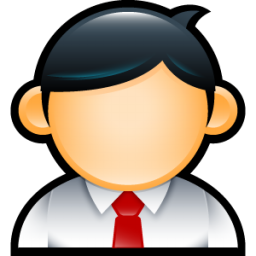 我想可以。我也要上去，咱们一起往上爬吧。
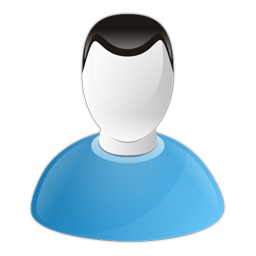 好啊！
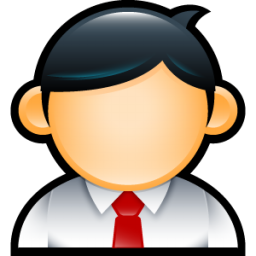 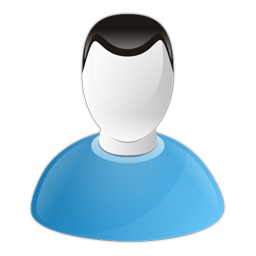 您第一次游览黄山吧？您怎么称呼？
课  文   Text
我叫马大为。
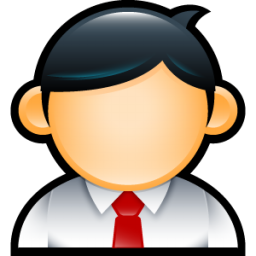 太巧了，我也姓马，你叫我小马吧。我看你的岁数跟我差不多，可能大一点儿。你今年有二十五六了吧?
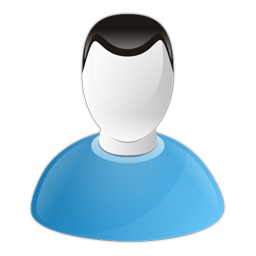 你就叫我老马吧。
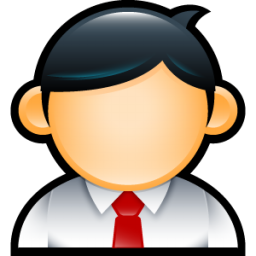 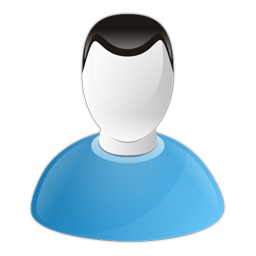 你在哪儿工作？
课  文   Text
我还在读书呢。
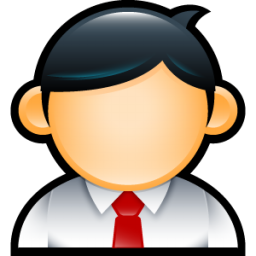 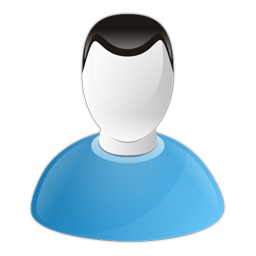 哦，你是留学生。你汉语说得真棒！
很一般。
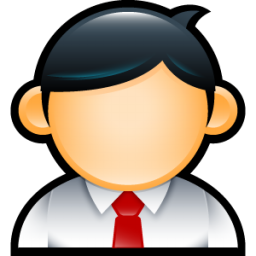 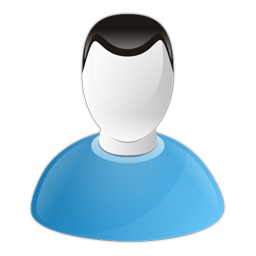 我见过几位老外，他们汉语说得没有你好，你说得最好。你们来中国留学，父母还得给你们很多钱吧？
课  文   Text
不一定。
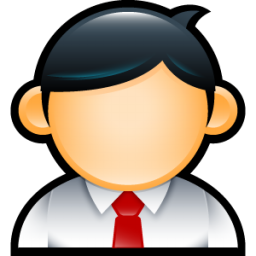 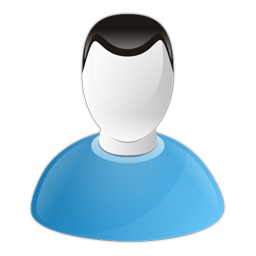 那你得一边学习一边挣钱了？结婚了没有？
你累不累？我又热又累，咱们喝点儿水吧。我说小马，你在哪儿工作？
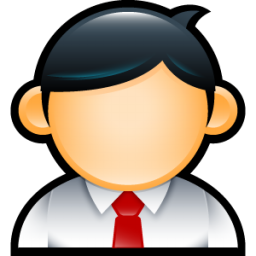 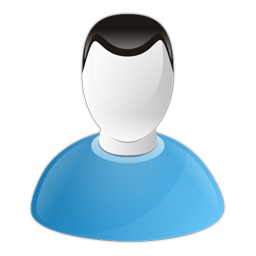 我在一家网络公司工作。
课  文   Text
哦，你是搞网络的，工资一定很高吧？
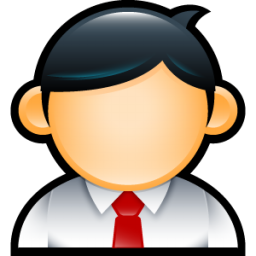 不算太高。
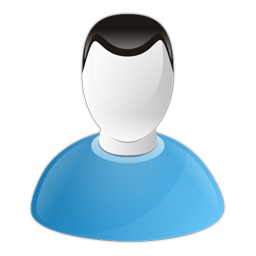 我想只要在高新技术企业工作，收入就不会低。
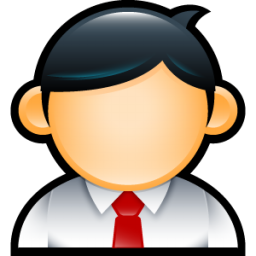 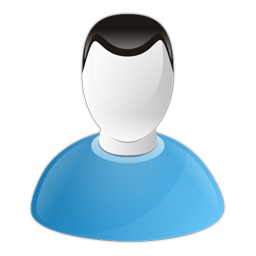 那也得看公司和个人的情况。
A：你明天去长城吗？   B：那得看明天的天气，如果天气好就去。
A：到上海要多长时间：
B：那得看你怎么去，坐火车要五六个小时。
课  文   Text
你们公司怎么样？
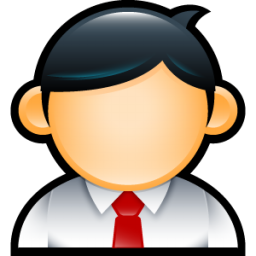 还行吧。
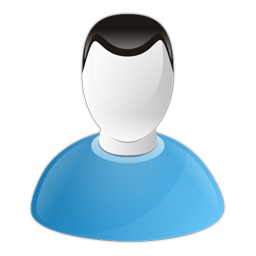 这个牌子的手机还凑合。
这个饭店不大，不过饭菜的味道还不错。
这次考试我的成绩还可以。
我觉得西安的风景还好，不过我更喜欢成都。
课  文   Text
你的收入一定不低了？
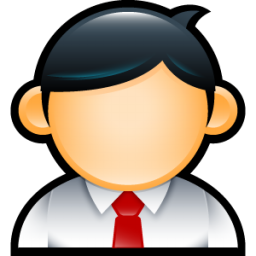 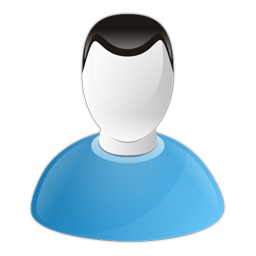 我去年才开始工作，收入还凑合。
“还凑合”是什么意思？
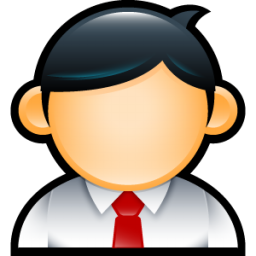 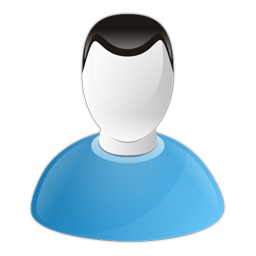 就是“马马虎虎”的意思。
课  文   Text
啊！你看，那边围着很多人，那不是迎客松吗？
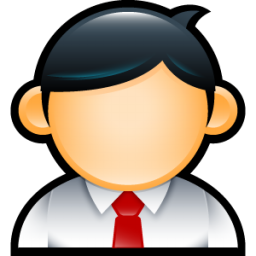 是，就是那棵迎客松。大家都在那儿照相呢，咱们也去照张相吧。
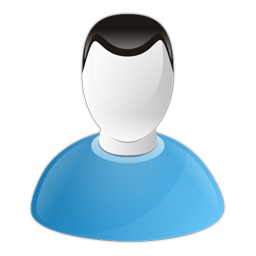 好啊！
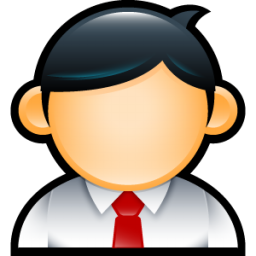 生  词   New Words
欣赏
美丽
名不虚传
地道
中间
办法
隐私
xīnshǎng
měilì
míngbùxūchuán
dìdao
zhōngjiān
bànfǎ
yǐnsī
欣赏自然风景   欣赏音乐  
欣赏书法作品
美丽的风景     美丽的城市
我觉得北京是一个美丽的城市。
我的朋友林娜是一个美丽的姑娘。
生  词   New Words
xīnshǎng
měilì
míngbùxūchuán
dìdao
zhōngjiān
bànfǎ
yǐnsī
欣赏
美丽
名不虚传
地道
中间
办法
隐私
黄山的美丽真是名不虚传。
玛丽真是名不虚传的中国通。
地道的汉语    说得真地道
陈老师的上海话说得很地道。
大为的汉语发音特别地道。
生  词   New Words
xīnshǎng
měilì
míngbùxūchuán
dìdao
zhōngjiān
bànfǎ
yǐnsī
欣赏
美丽
名不虚传
地道
中间
办法
隐私
坐在中间    客厅的中间     
大为和林娜中间
朋友们把大为围在中间问他问题。
想办法    没办法    有一个好办法
对不起，你的问题我没办法回答。
我要想办法提高我的英语水平。
生  词   New Words
xīnshǎng
měilì
míngbùxūchuán
dìdao
zhōngjiān
bànfǎ
yǐnsī
欣赏
美丽
名不虚传
地道
中间
办法
隐私
个人隐私    尊重别人的隐私
我们应该尊重别人的隐私。
对不起，这是我的隐私，我没办法
回答你。
生  词   New Words
住房
什么的
背包
关心
认为
好奇
zhùfáng
shénme de
bēibāo
guānxīn
rènwéi 
hàoqí
住房条件     住房问题
来中国留学，住房是要解决的第一个问题。
我喜欢运动，羽毛球、网球什么的，我都喜欢。
大为去超市买了很多东西，牛奶、咖啡、水果什么的。
北京有很多名胜古迹，长城、颐和园什么的都很有名。
生  词   New Words
住房
什么的
背包
关心
认为
好奇
zhùfáng
shénme de
bēibāo
guānxīn
rènwéi 
hàoqí
一个背包    名牌背包
去旅游以前，我得先买一个背包。
关心你     关心朋友    关心孩子的学习
我刚来中国的时候，父母很关心我的生活。
谢谢大家的关心！
生  词   New Words
住房
什么的
背包
关心
认为
好奇
zhùfáng
shénme de
bēibāo
guānxīn
rènwéi 
hàoqí
我认为问别人的隐私是不礼貌的。
有的人认为问别人的隐私是表示关心
和友好。
特别好奇     对……很好奇
有的人对别人的工资很好奇。
我很好奇，黄山的松树为什么会长成那个样子。
生  词   New Words
友好
清楚
比上不足
比下有余
够
花
yǒuhǎo
qīngchu
bǐ shàng bù zú
bǐ xià yǒu yú
gòu
huā
友好的人    友好的国家     表示友好
他们认为这样做可以表示友好。
我们去旅游的时候，大家都对我们很友好。
看不清楚    写得很清楚
说得清清楚楚
对不起，我没听清楚。
这里的要求写得清清楚楚。
生  词   New Words
友好
清楚
比上不足
比下有余
够
花
yǒuhǎo
qīngchu
bǐ shàng bù zú
bǐ xià yǒu yú
gòu
huā
钱够了   时间不够     够高    够用
这里的东西真够贵。
我最近很忙，时间都不够用。
我觉得这里不够安静。
够花    花很多时间     花了很多钱
我花了很多时间才做完这个工作。
刚开始工作的时候，我的工资不够花。
去四川旅游不用花太多钱。
汉  字     Characters
清楚
比上不足，比下有余
够
花
住房
什么的
背包
关心
认为
友好
好奇
欣赏
美丽
名不虚传
地道
中间
办法
隐私
课  文   Text
这次旅游怎么样？
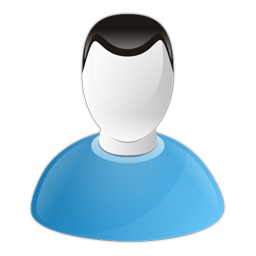 好极了，黄山的名胜古迹我差不多都欣赏了。美丽的黄山真是名不虚传。
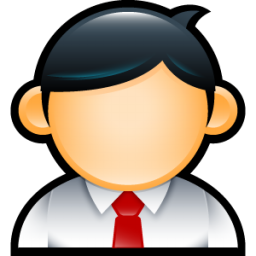 “名不虚传”用得真地道。
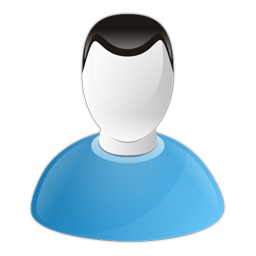 这是跟一起旅行的中国朋友学的。不过，聊天儿的时候，几个中国朋友把我围在中间，问了很多问题，问得我没办法回答。
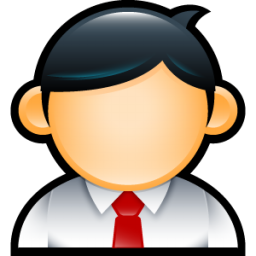 课  文   Text
他们问了你一些什么问题？
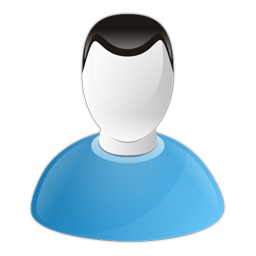 差不多把个人的隐私都问到了。比如，问我多大、家里有几口人、每月挣多少钱、结婚没有、有没有住房什么的。对了，还问我的背包是多少钱买的。
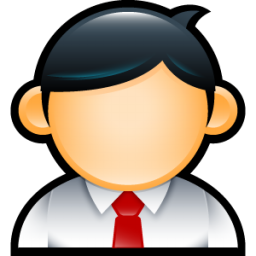 这是关心你嘛。
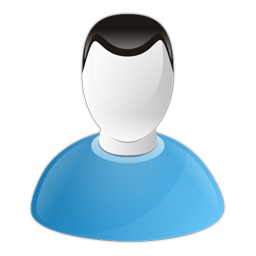 可是我们认为这些都是个人的隐私。别人愿意说，你可以听着；如果别人不想说，这些问题就不能问。
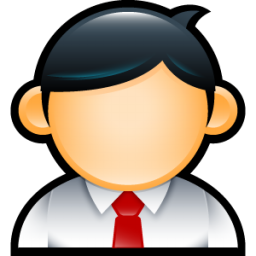 课  文   Text
对这些问题，我们的看法是不太一样。我们认为，问这些只表示友好和关心。
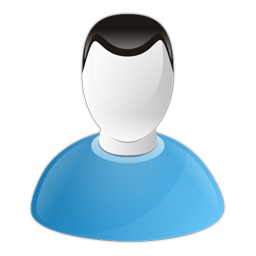 我拿多少工资是我自己的事儿，他为什么要知道？我被他们问得不知道该怎么办，这哪儿是关心？
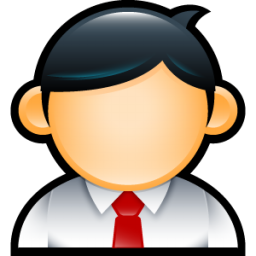 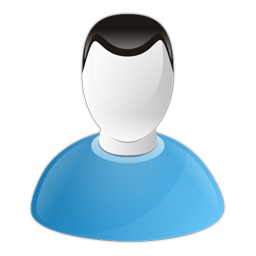 问问题的小伙子可能很少见到外国人，他有点儿好奇，就问得多一些。你知道吗？中国人以前收入都不太高，收入当然是最重要的一件事儿。所以互相问工资是表示关心。
课  文   Text
哦，是这样。可是，我问那个小伙子每月挣多少钱，他也不愿意把他的工资收入清清楚楚地告诉我。
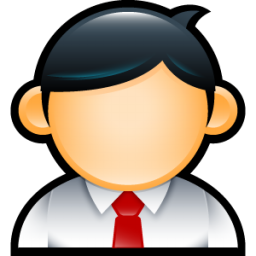 可以说以前这不是隐私，可是现在是了，这样的问题现在也不能问了。不过，这也是向西方文化学的。
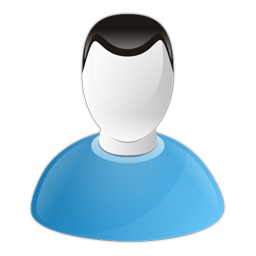 你们学得真快。宋华，今天我也想关心你一下：你爸爸、妈妈每月有多少工资，你能告诉我吗？
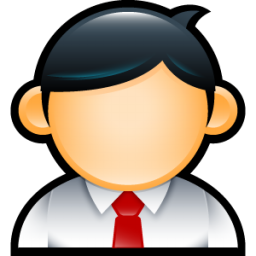 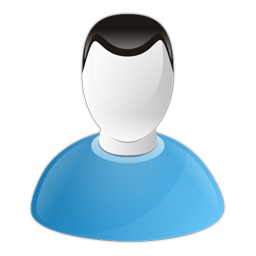 可以。“比上不足，比下有余”，够花了。
复习  Review
的
我的妈妈       我妈妈
我们的学校   我们学校
他的车       我的书
美丽的城市       安安静静的教室
工作的时候       我买的礼物

                 的    +     N
读一读
复习  Review
地
读一读
热情地欢迎    认真地学习
大声地说        轻轻地放
整整齐齐地摆着

                  地   +    V
复习  Review
得
读一读
跑得很快     写得很漂亮
累得不想说话
舒服得不得了
                      V/A  +   得
复习  Review
“把”字句
把 + N  + V + 到/在/给/成

我把星期三记成星期四了。
大为把自行车借给林娜了。
我把书放在书柜上了。
老师把作业给我们了。
读一读
复习  Review
“把”字句
把 + N  + V +……

我把衣服洗干净了。
大为把我的咖啡喝完了。
大家都把作业做完了。
妈妈把我的房间打扫得干干净净。
读一读
复习  Review
就
我就是林娜的老师。
这就是语言学院。

我今天七点就来了。
我马上就下去。

如果明天天气好，我们就去长城。

我下了课就去图书馆。

我就要回国了。
读一读
复习  Review
还
我喜欢羽毛球，还喜欢网球。
大为去了上海，还去了黄山。

明天你还来吗？
十一点了，他还没有睡觉。

这个菜味道还可以。
我的汉语还凑合。

我朋友的工资比我还高。

大为还去过西藏呢！
读一读
谢
谢
！